BRAGA- PORTUGAL 2015
Photographed by: Helena Dupor 1.F.
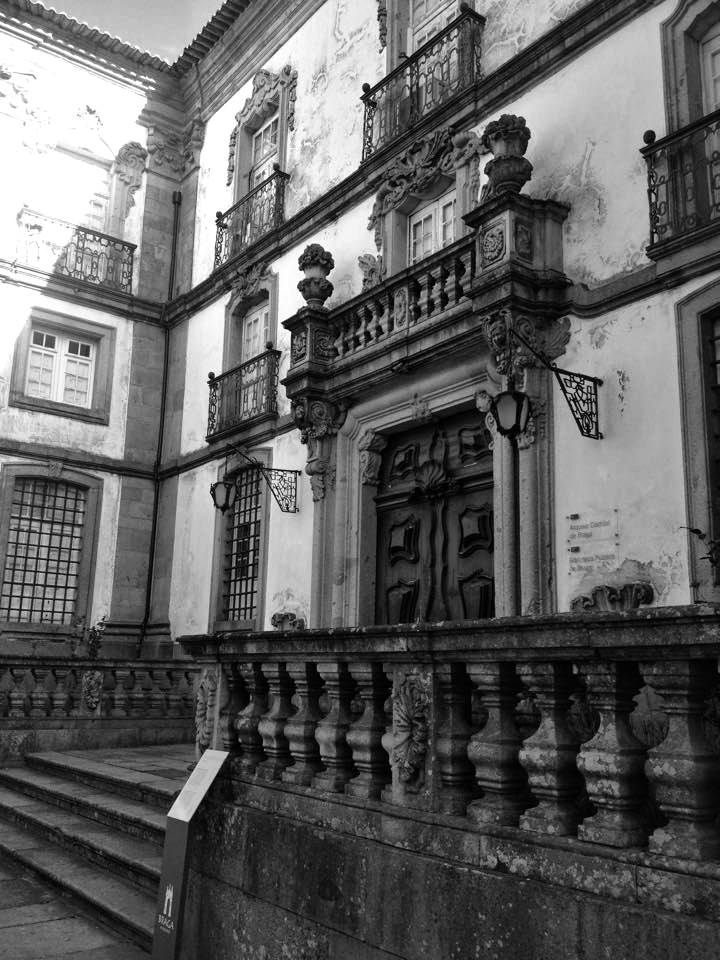 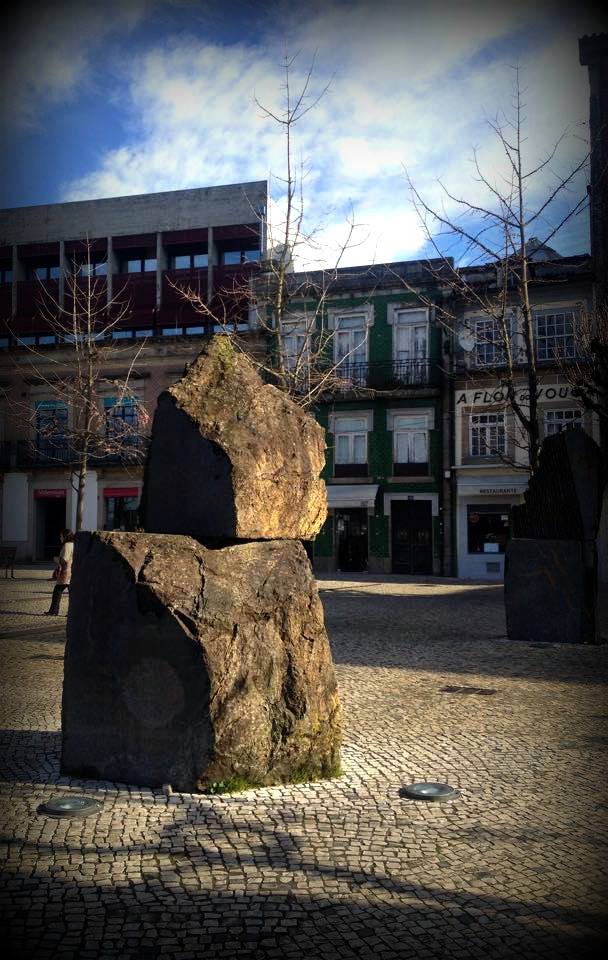 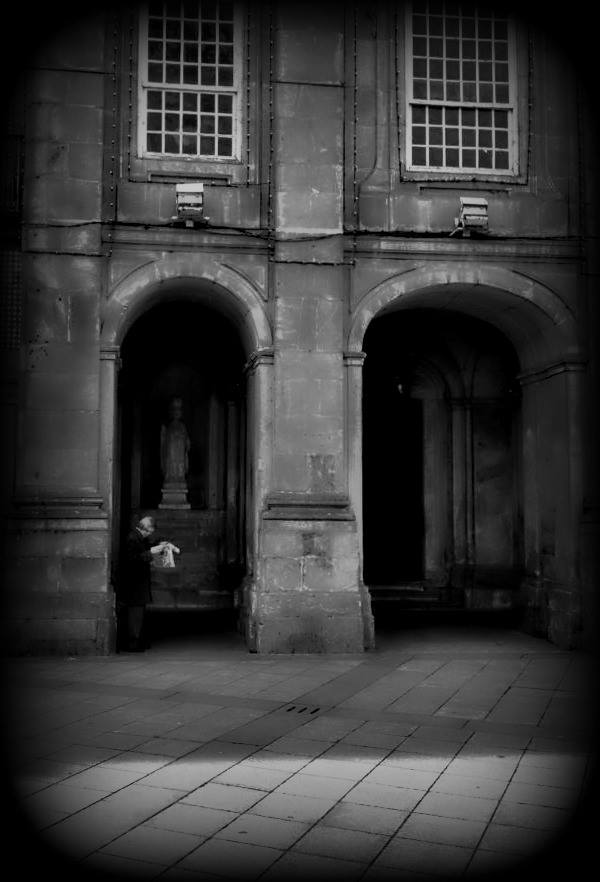 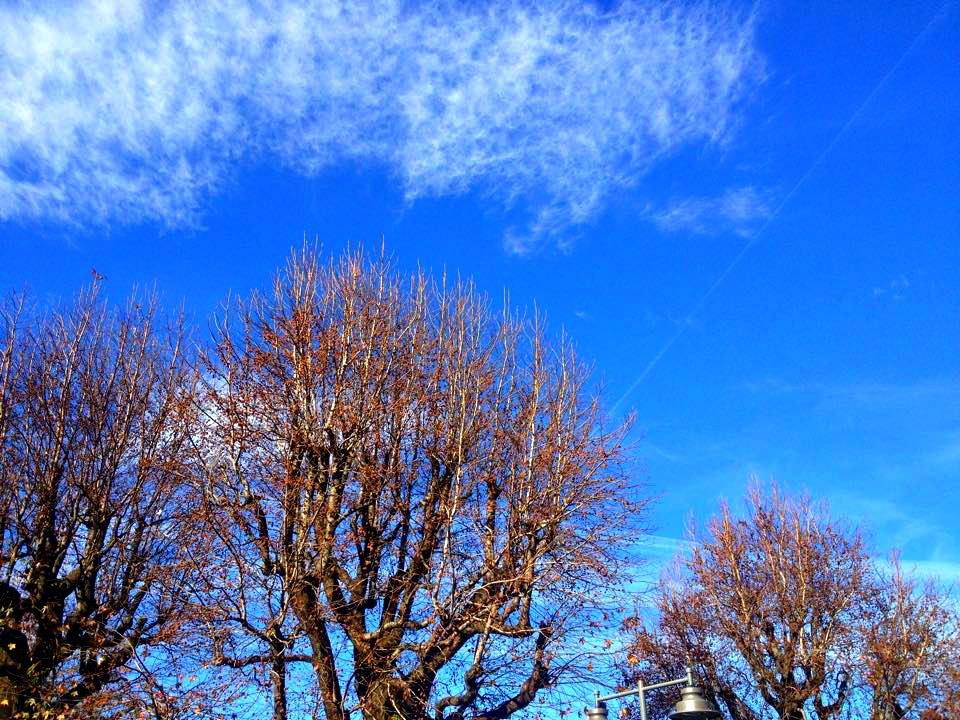 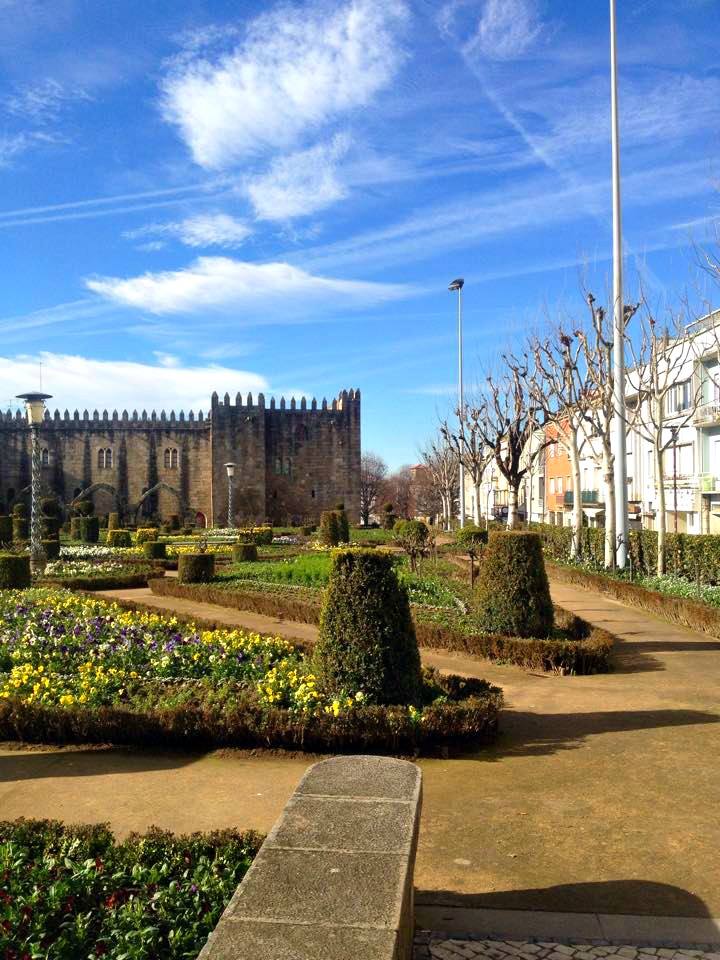 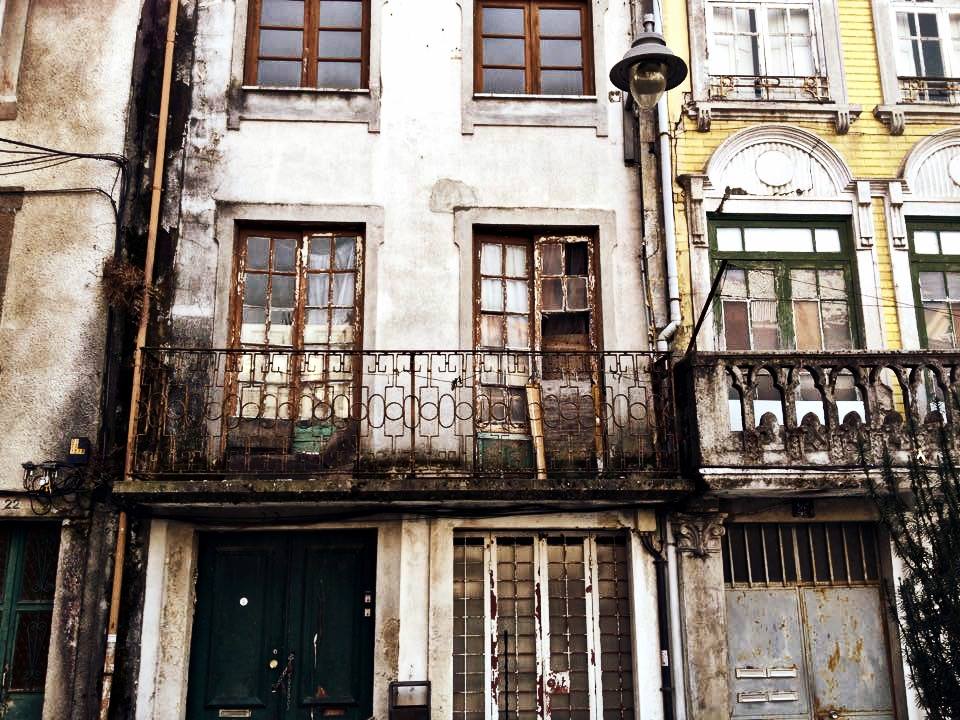 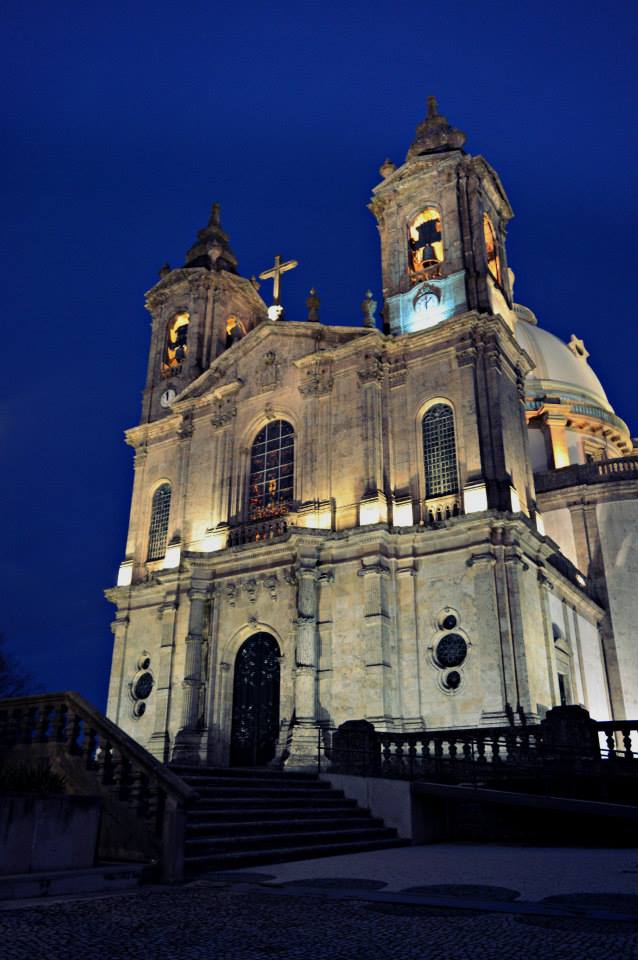 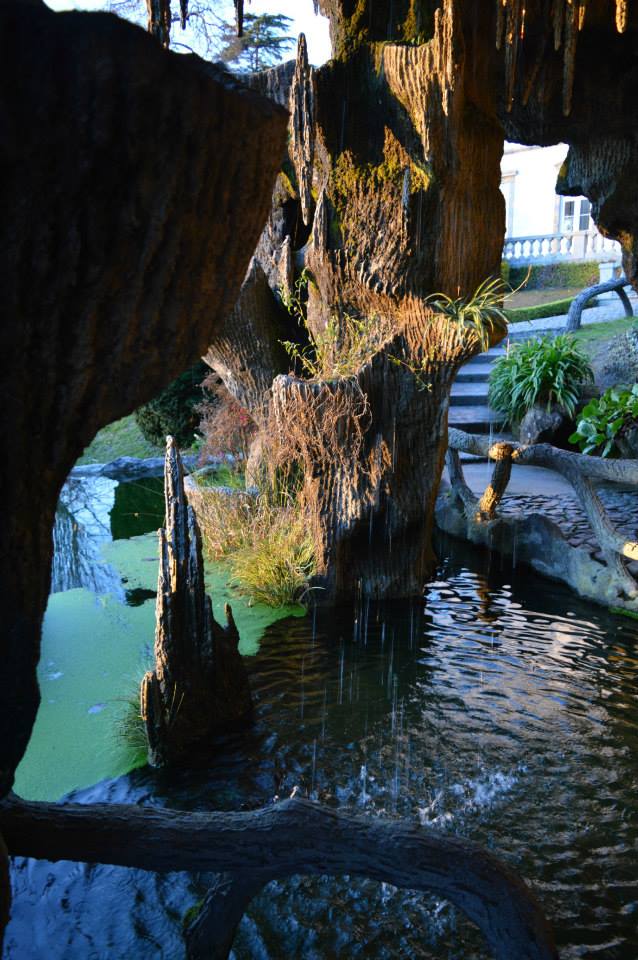 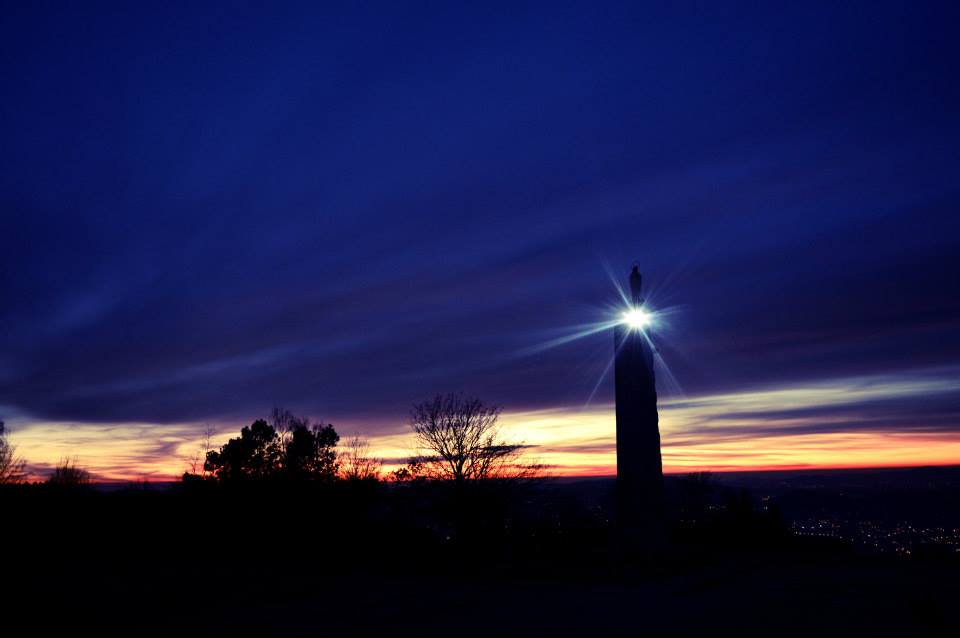 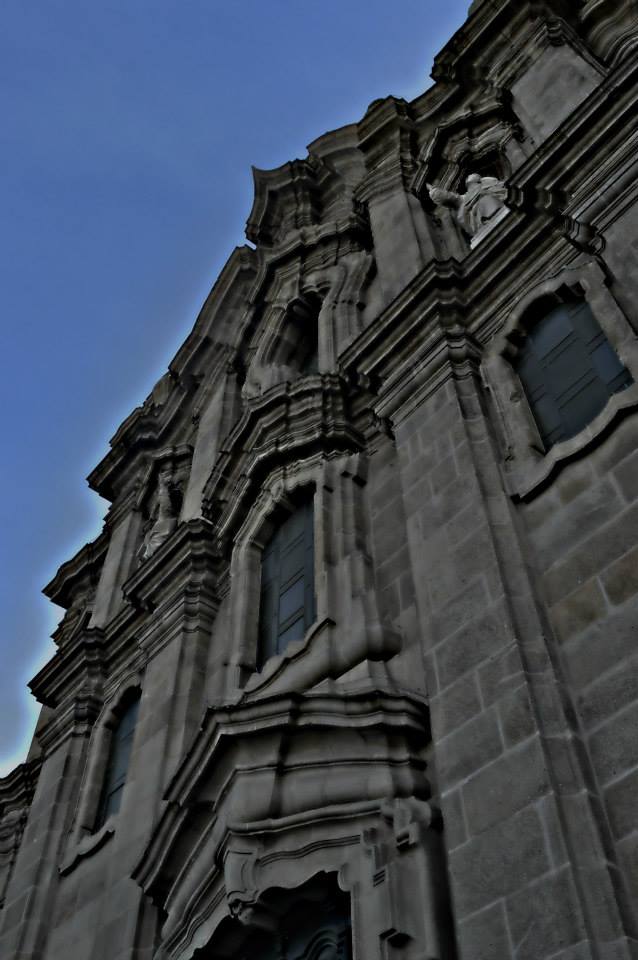 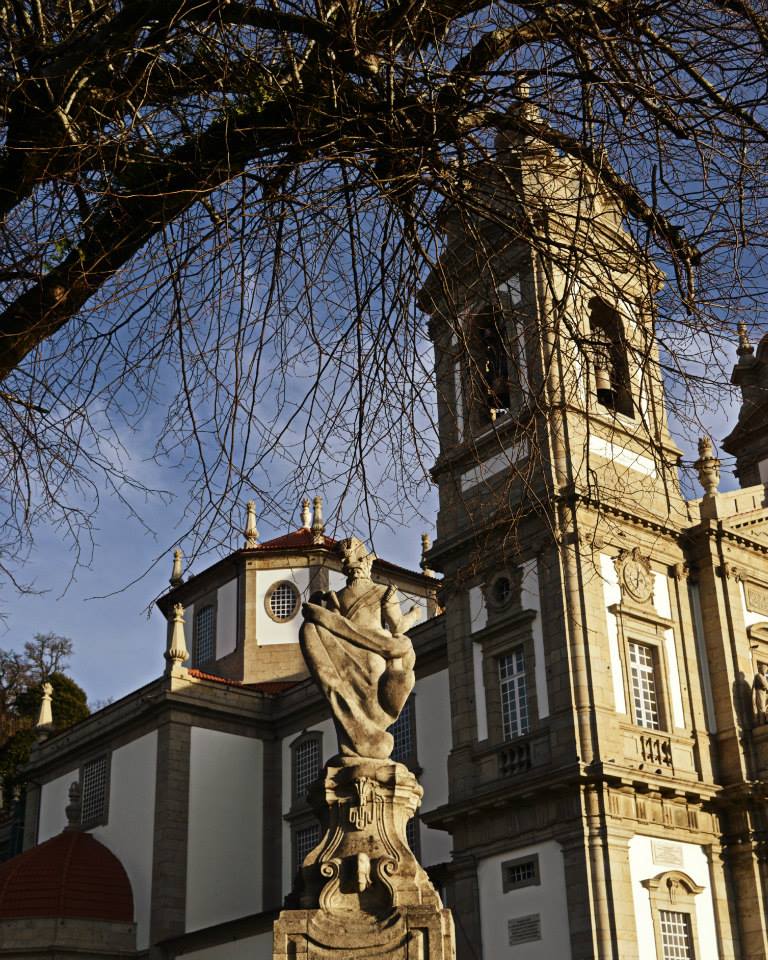 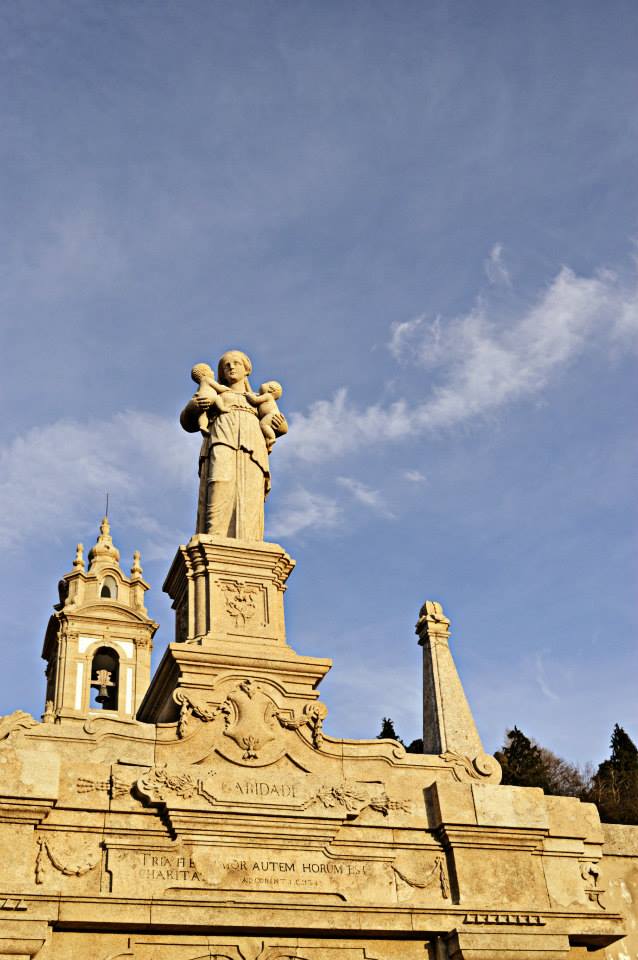 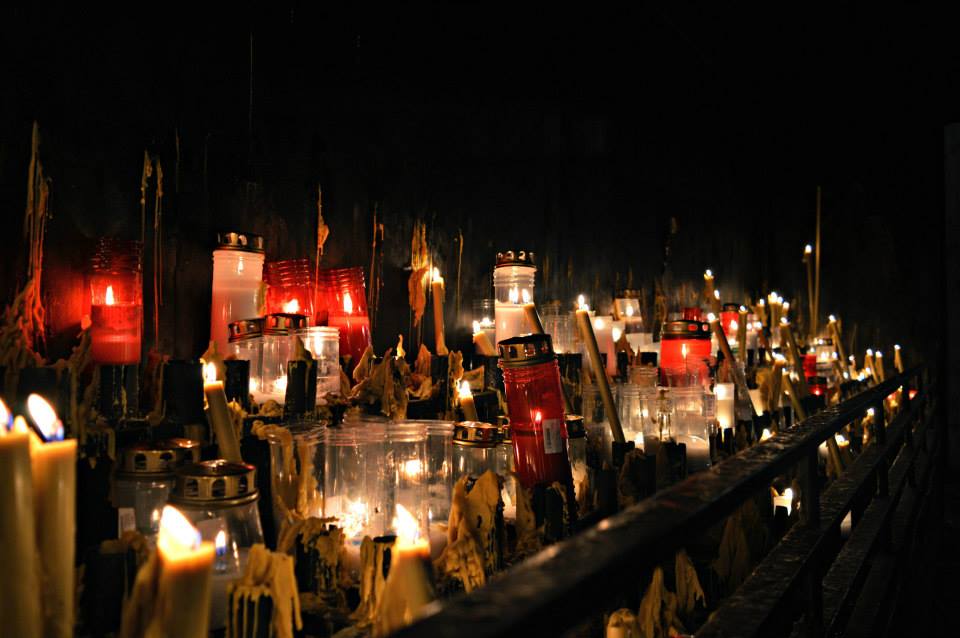 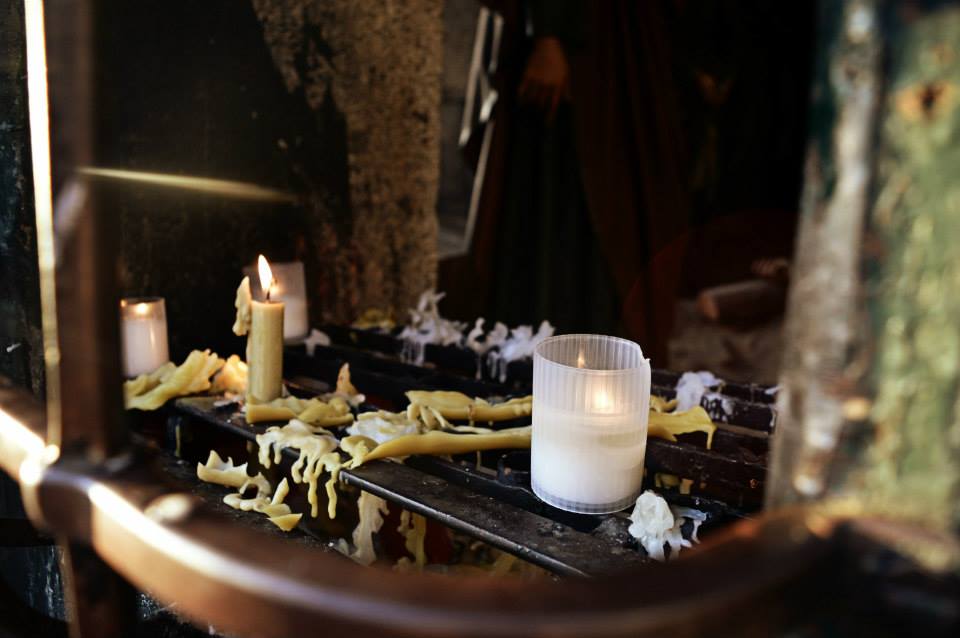 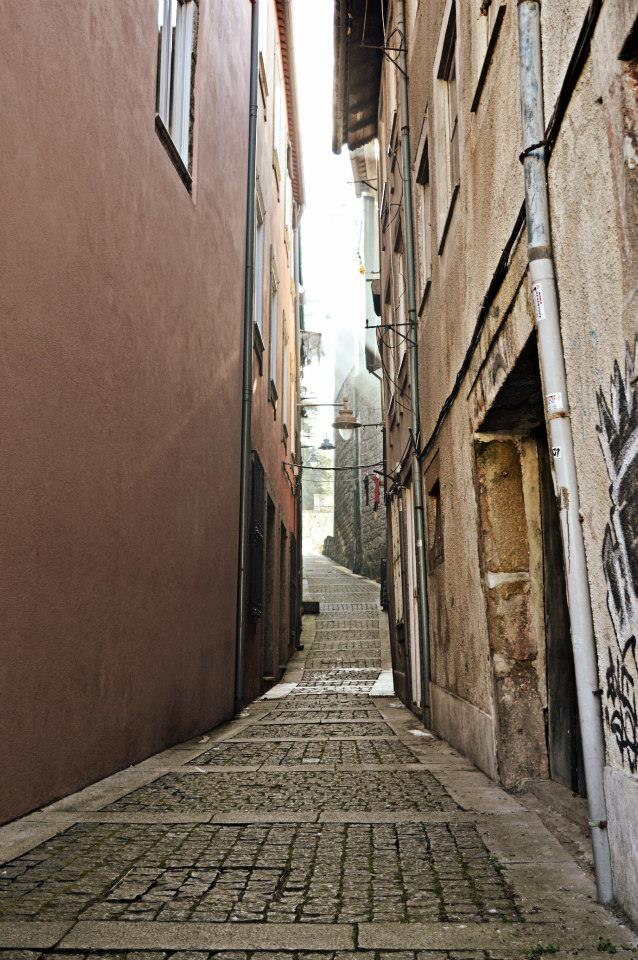 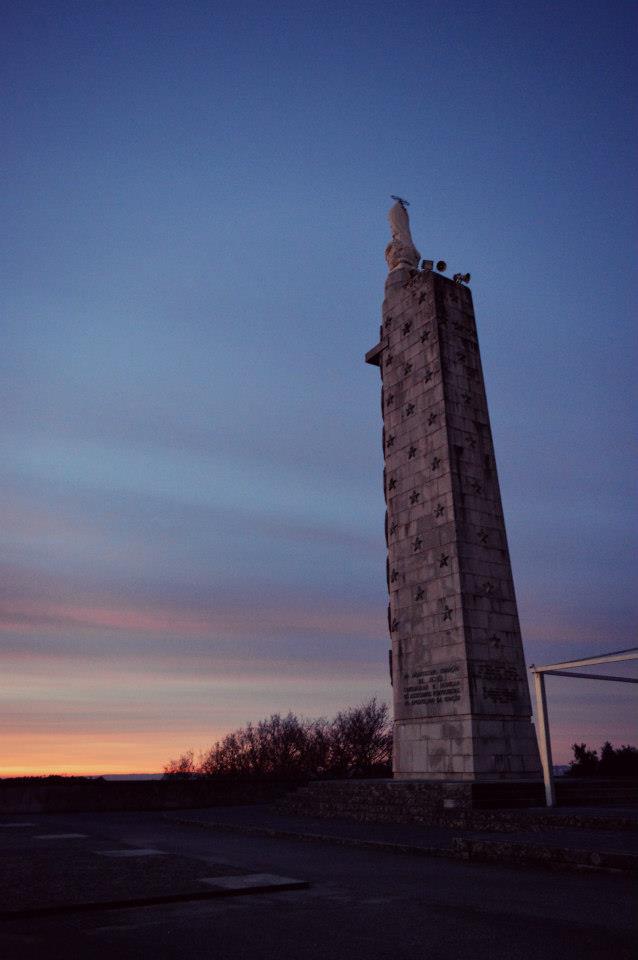 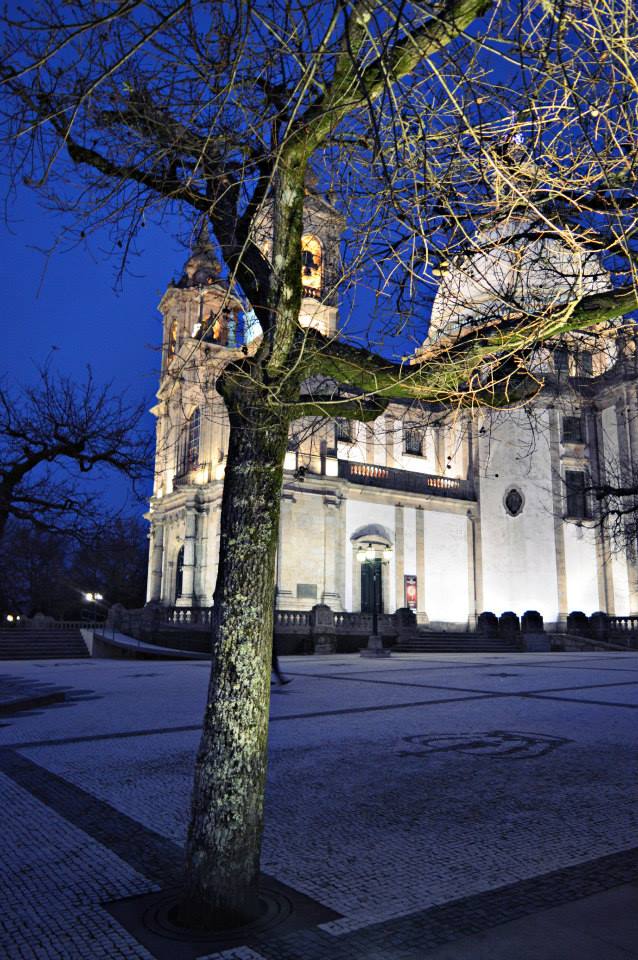 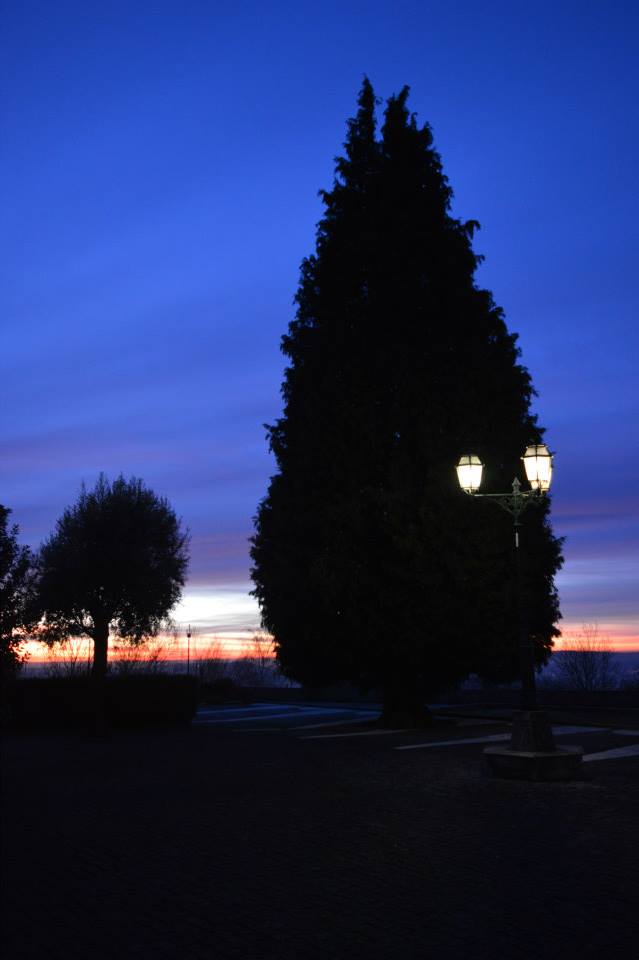 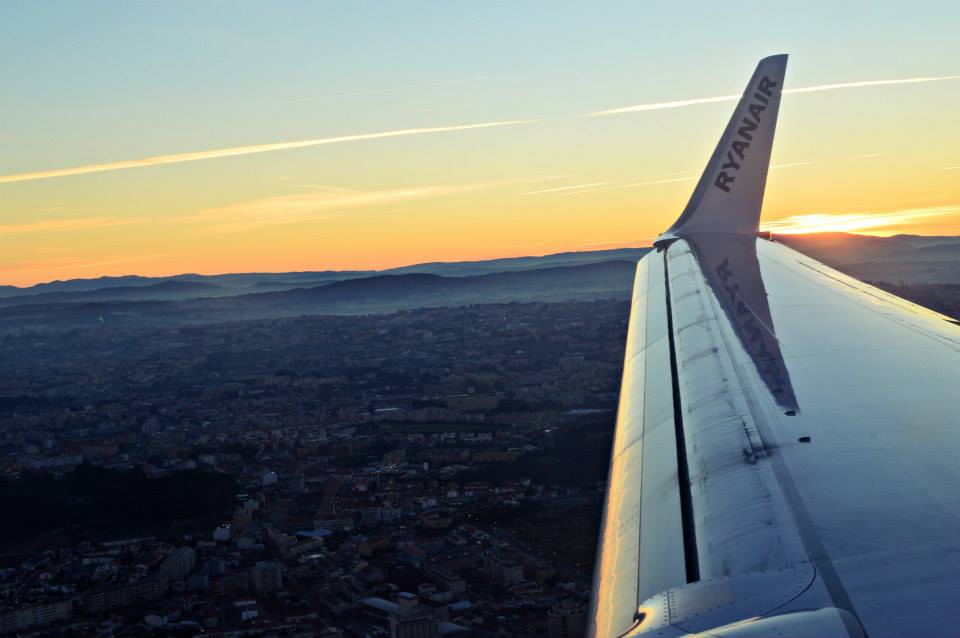 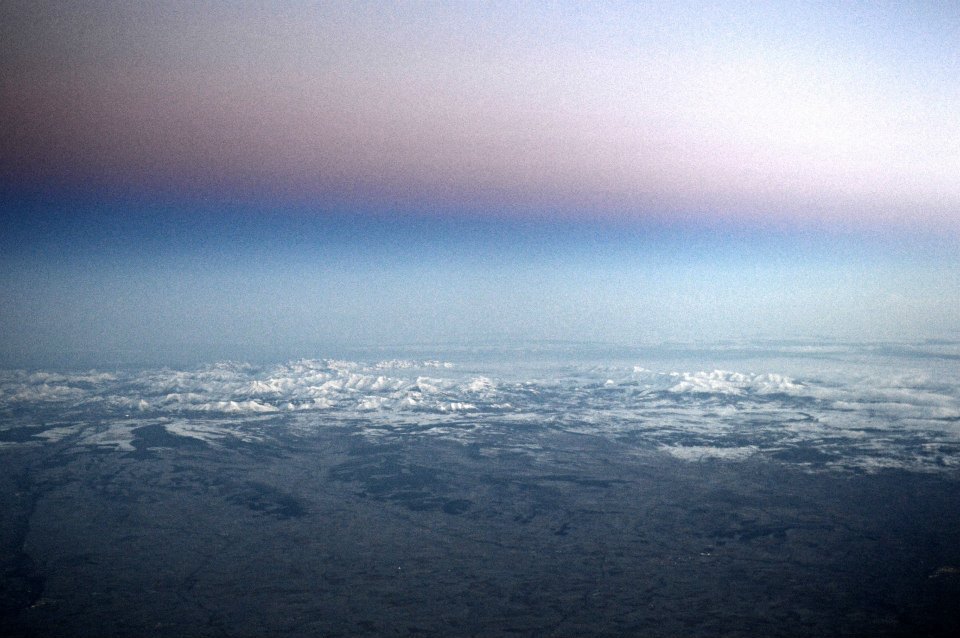 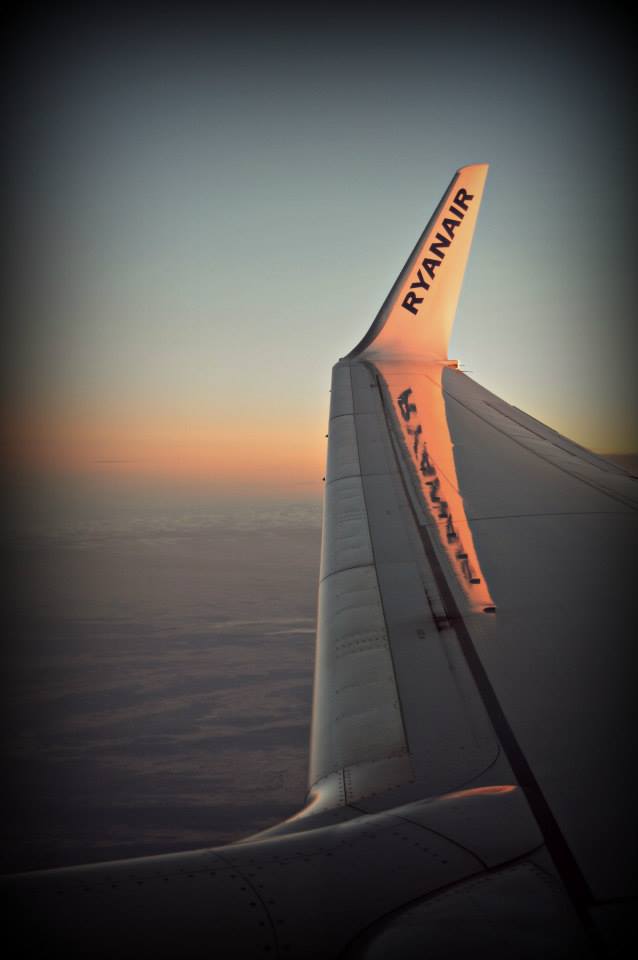 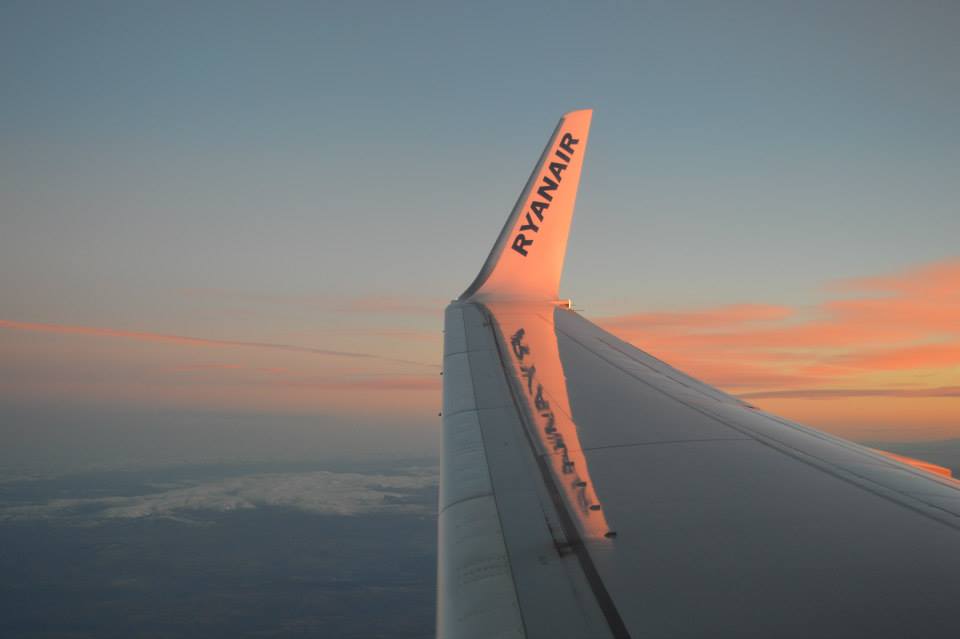 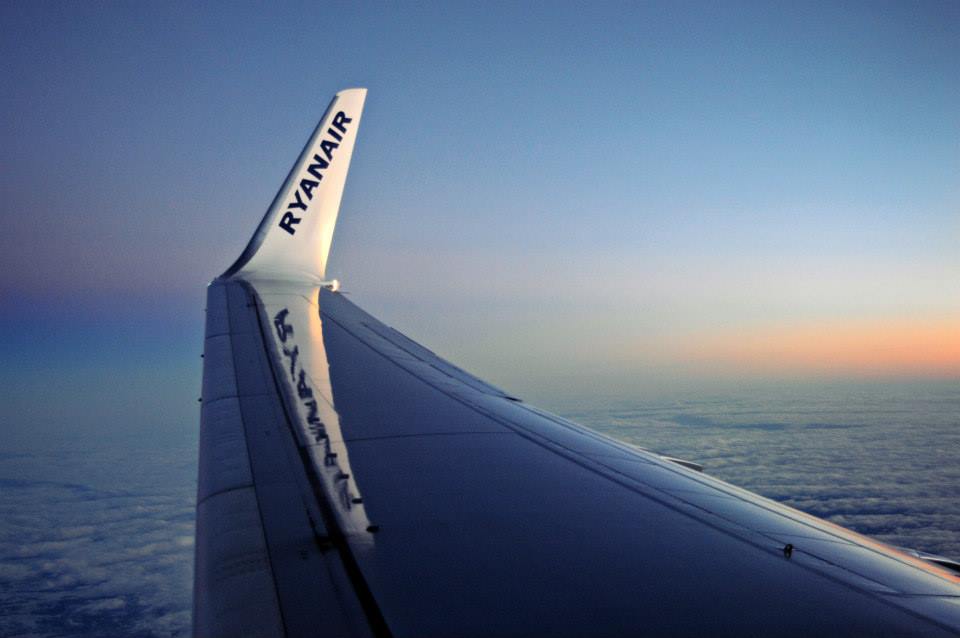 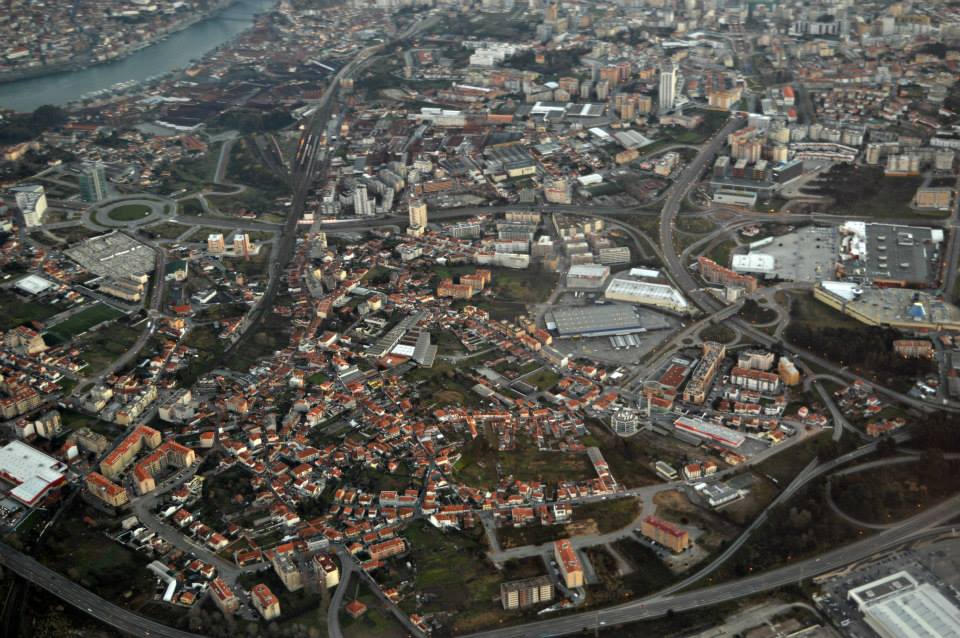 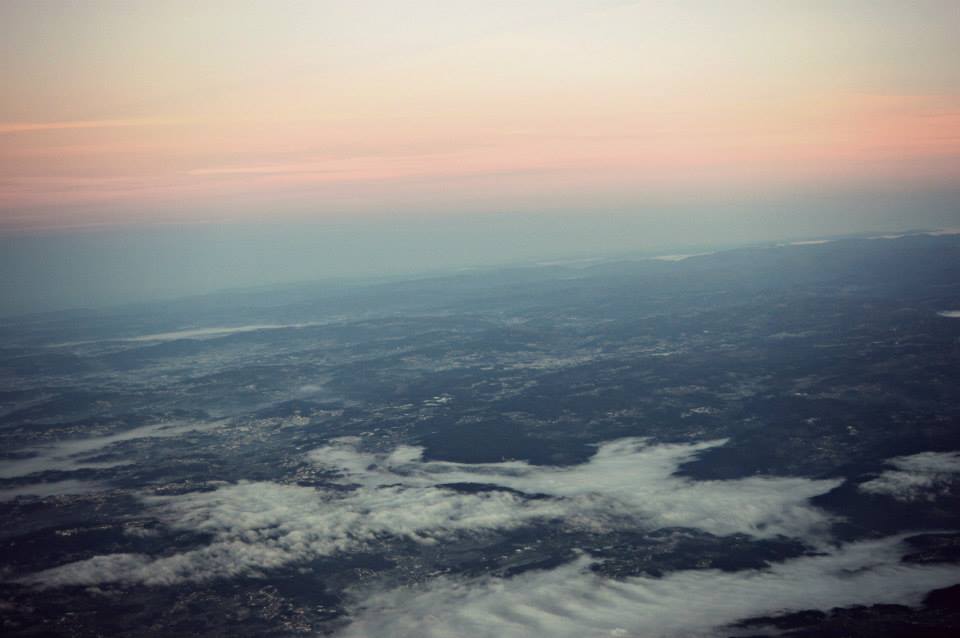 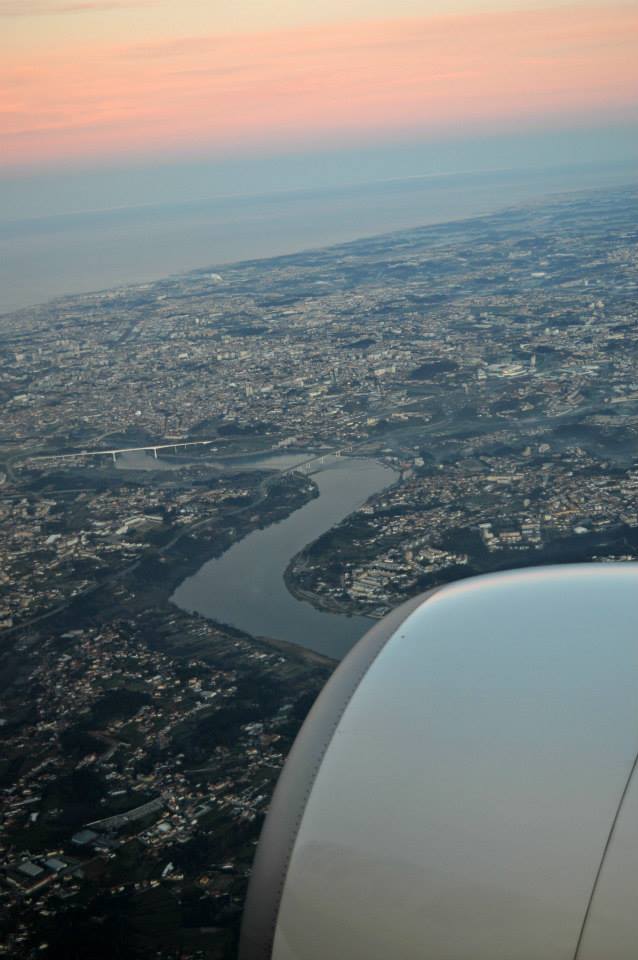 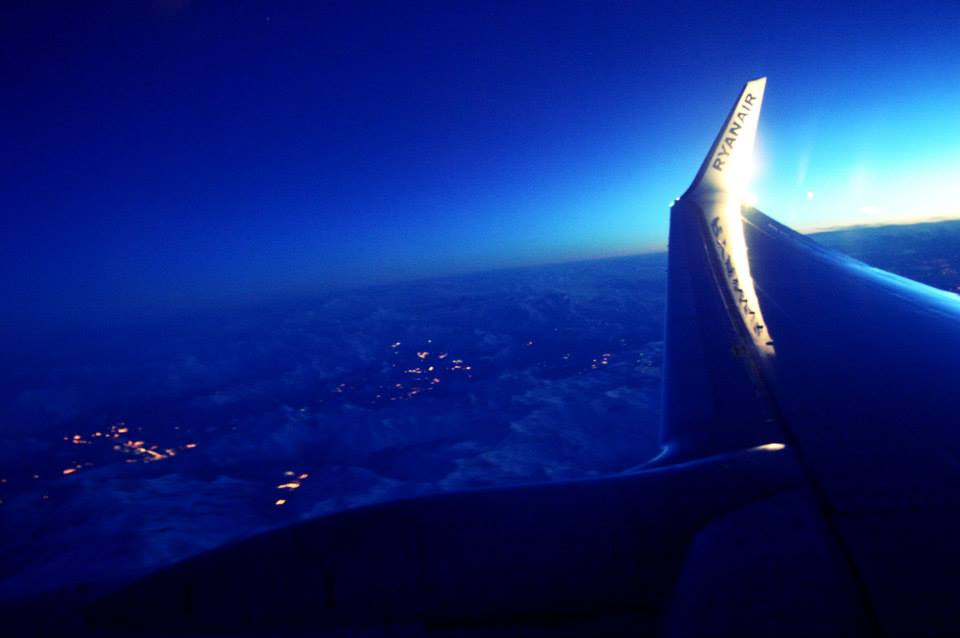 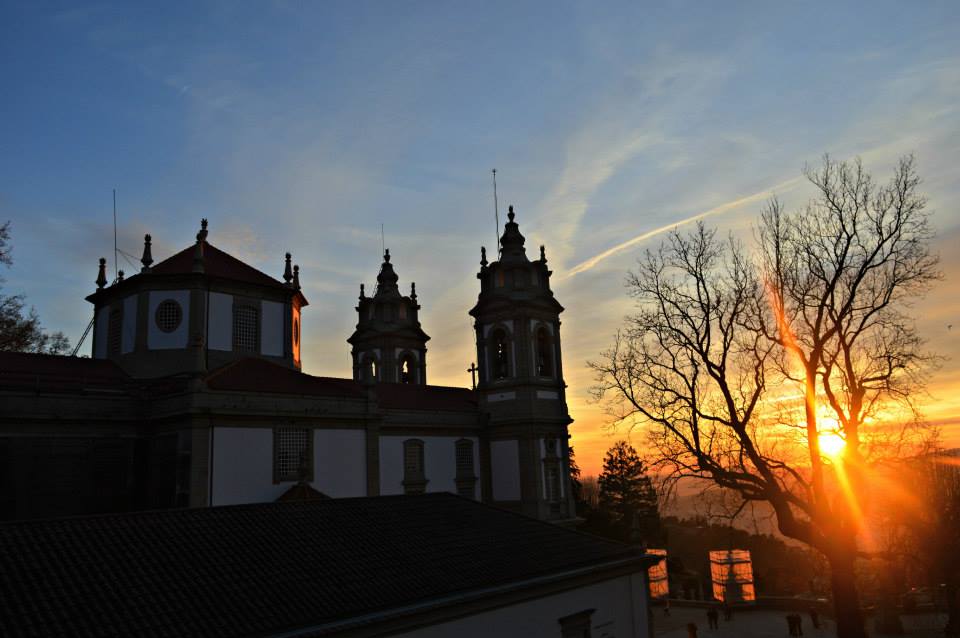 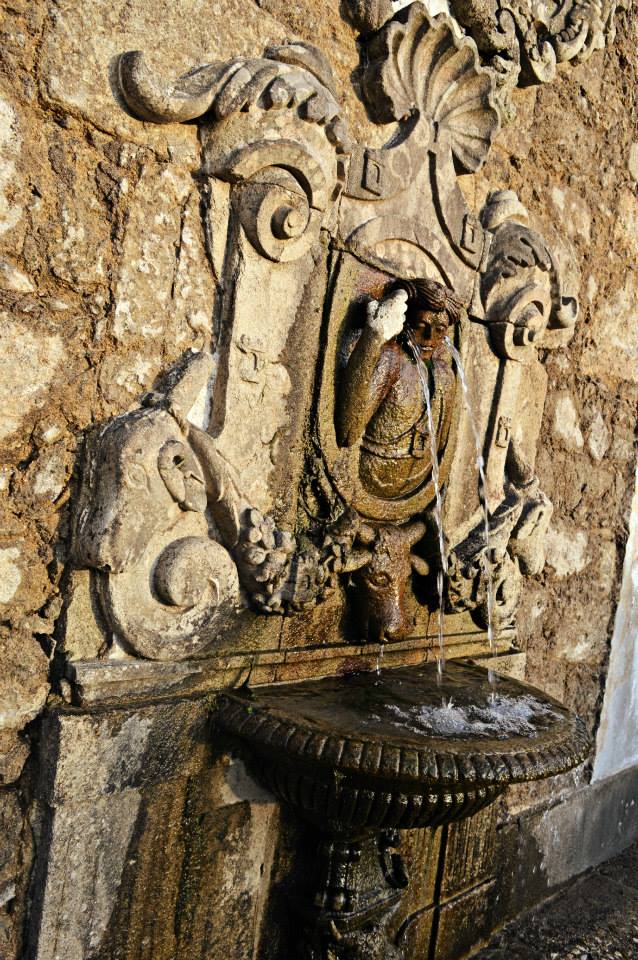 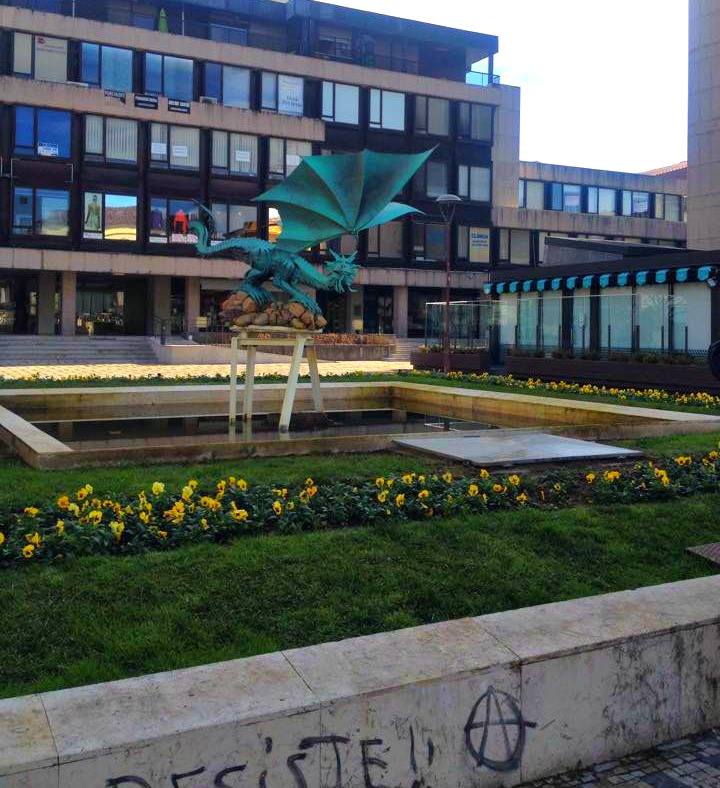 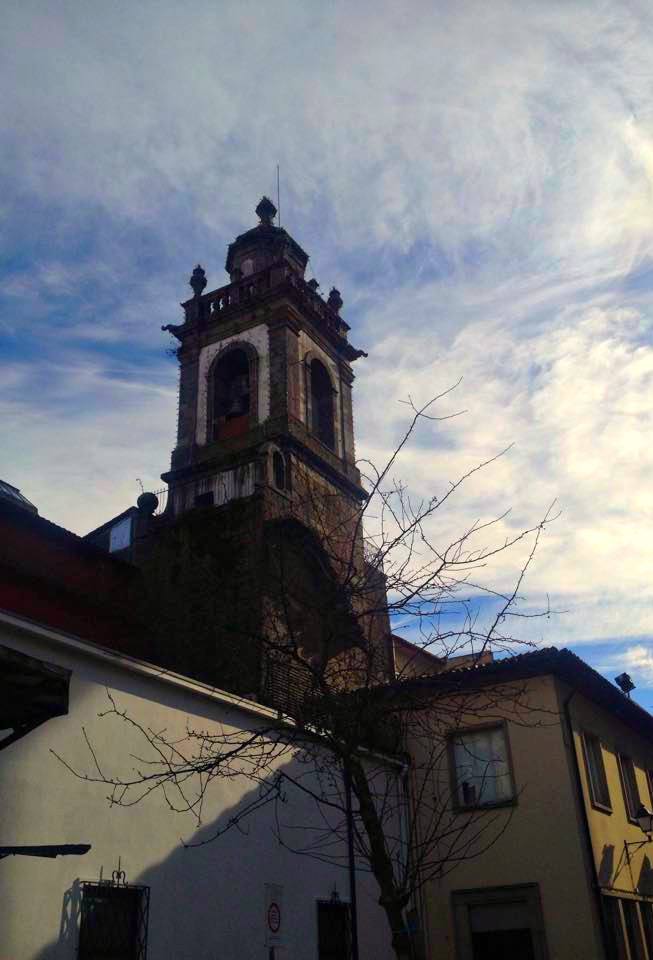 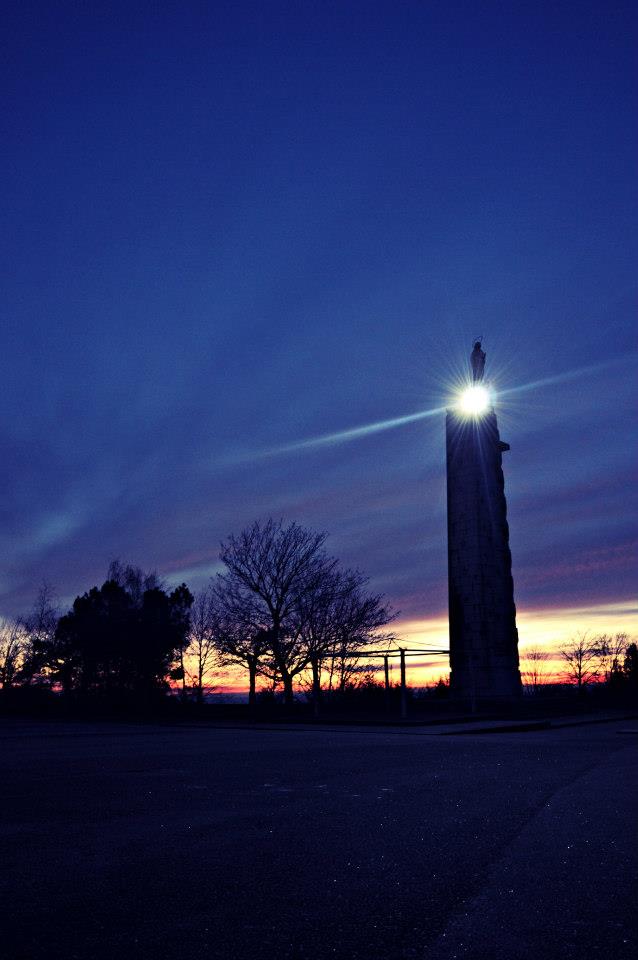 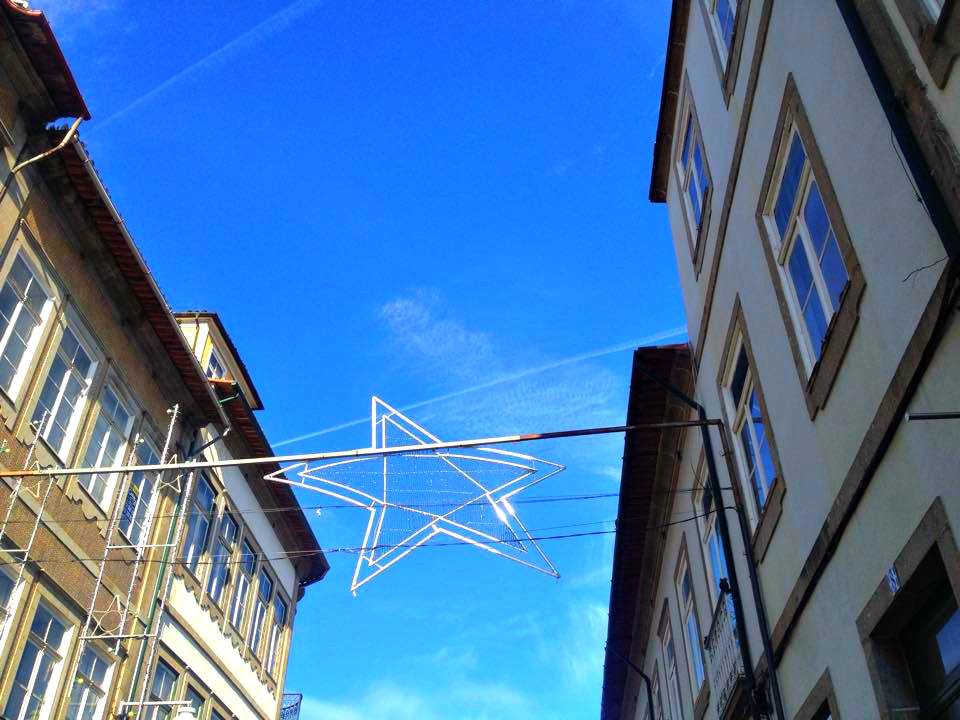 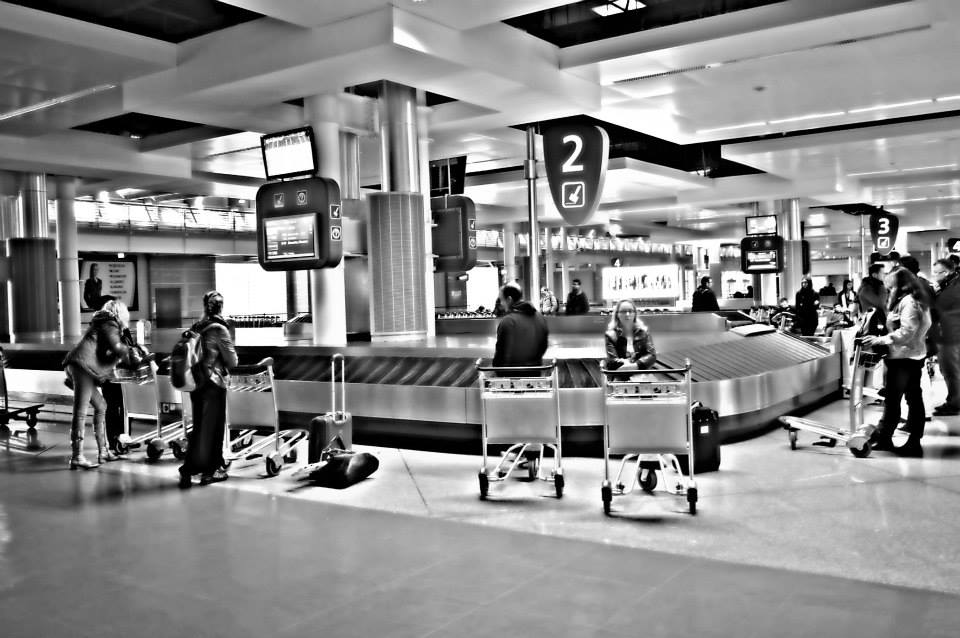 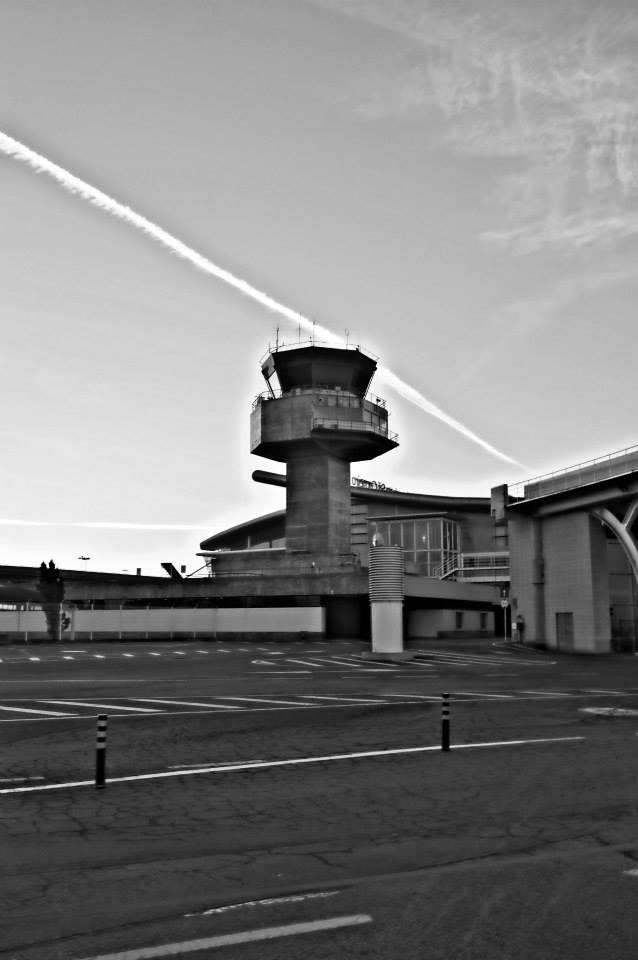